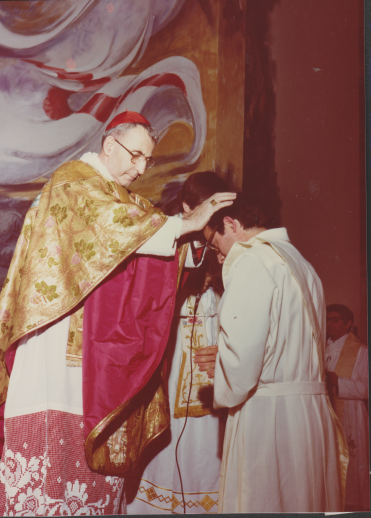 17.6.1978, sabato. Albino Luciani ordina sacerdote P. Paolo Ferrer.
18.6.1978, domenica, prima Messa di P. Paolo Ferrer